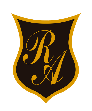 COLEGIO 
REPÚBLICA ARGENTINA
TEXTOS INSTRUCTIVOS
Lenguaje y comunicación tercer año
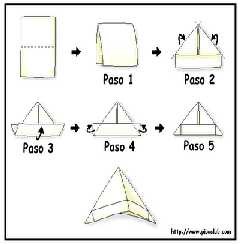 PROGRAMA DE INTEGRACIÓN ESCOLAR
¿ QUÉ VAMOS APRENDER HOY?
BASADO EN OA 6:
Leer independientemente y comprender textos no literarios (instrucciones): extrayendo información explícita e implícita, comprendiendo la información que aportan ilustraciones y fundamentando su opinión con información del texto o sus comentarios previos.
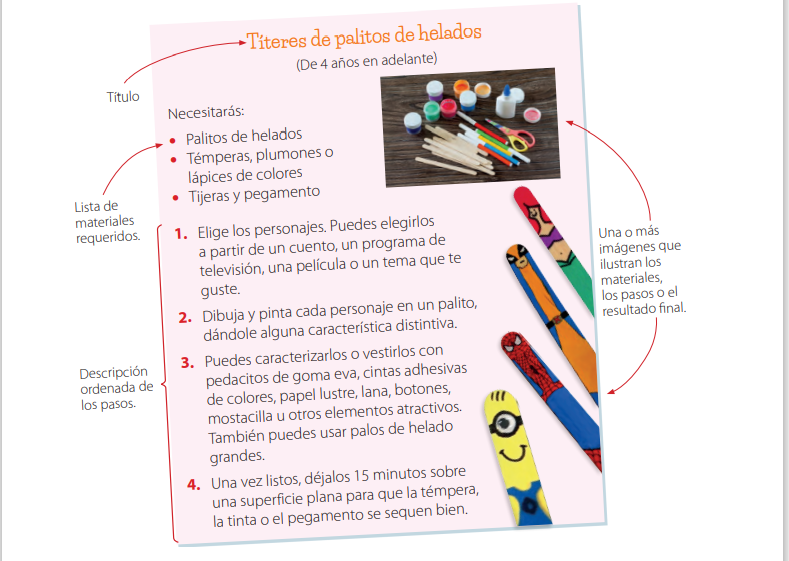 Página  74 de tú texto
ALGO DE MOTIVACIÓN!!!
https://youtu.be/1hn6FuHtNJQ
¿ Qué son los textos instructivos?
Son todos aquellos textos que nos ayudan a saber el procedimiento o pasos que tenemos que seguir para hacer, armar o elaborar algo. 
Por ejemplo:  elaborar un adorno o un material para el aula, recetas.
¿ Cuál es el propósito del texto instructivo?
PASO A PASO DE UN ORIGAMI
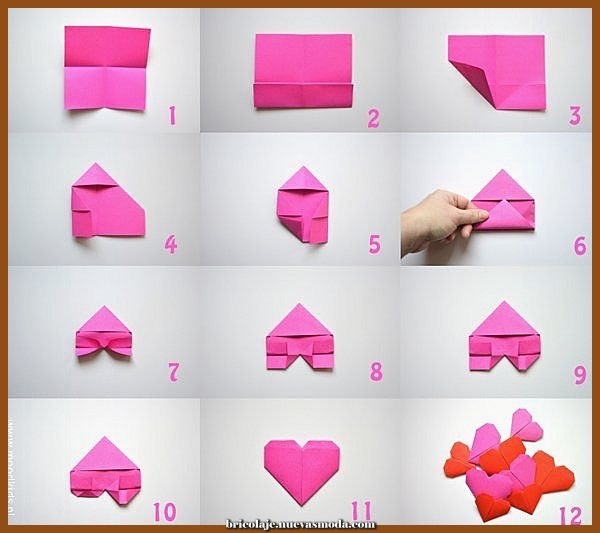 Orientar los procedimientos o pasos para  realizar alguna actividad ya sea simple o  compleja, según dos características:
El lenguaje debe ser claro.
Se deben escribir las indicaciones o  instrucciones, de manera que guíen  perfectamente el proceso, es decir,  paso a paso o secuenciado )
Estructura de un texto instructivo
1. Título : Se indica el nombre del alimento,  adorno o material que se va ha elaborar.
2. Lista de materiales requeridos : Se indica Ingredientes o materiales, debemos saber la cantidad y el  nombre de c/u de los ingredientes o materiales.
3. Descripción ordenada de los pasos : ordenado paso a paso con sus respectivas instrucciones. 
4. Una o más imágenes  ilustran los materiales, los pasos o el resultado final.
DESAFÍOCara de OVEJA de origami paso a paso
Materiales
Papel lustre  cuadrado
Rotulador negro
Bolígrafo blanco
Rotulador rosa
https://youtu.be/Y2Mr3NYJfJs
¿Cuáles son los tipos de textos instructivos ?
Manuales. 
Recetarios 
Indicaciones
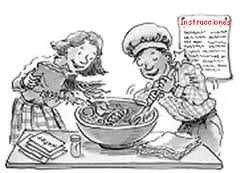